TEMA SEMINAR
MENGGALI MAKNA TEOLOGIS 
PESTA KENDURI KEMATIAN
DI MANGGARAI 
& 
FLORES UMUMNYA
Oleh 
Dr Alexander Jebadu SVD
Stfk Ledalero 5 Desember 2019
ARTI KATA KENDURI
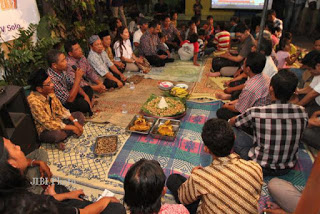 Di Flores/NTT, KENDURI berhubungan dgn KEMATIAN
Itu sebabnya dlm penelitian ini ia disebut lengkap: 
KENDURI KEMATIAN
Kata kenduri, kenduren ( selamatan bhs Jawa) berasal dari Bhs Persia /Iran – dibawa ke Indonesia oleh Islam Syiah!
Kenduri   =  perjamuan/makan syukuran bersama atas 
                          apa saja yang salah satu bagian intinya adalah 
                          doa bersama
Karena itu ada: kenduri kelahiran, kenduri pernikahan, kenduri ulang tahun, kenduri arwah / kenduri kematian dll.
Pengantar
Ini bagian dari sebuah penelitian yang dibiayai negara melalui Depag/Bimas Katolik….!
Yang saya presentasikan ini hanya sebagian dari hasil penelitian tentang upacara kenduri! 
Sedang menyusun laporan akhir untuk Depag… 
Sudah 30 halaman lebih….. 
Dalam presentasi ini, saya akan berusaha tunjukkan konsep-konsep pokok ttg kenduri…  (sebagian besar bahan ada di kepala saya)
Kalau  dalam waktu 45 menit ini saya tidak bisa presentasikan semuanya dengan baik, 
saya harap kita bisa dalami bersama dalam sesi tanya jawab dan diskusi!
Metodologi Penelitian:
 1) KUALITATIF (observasi langsung / partisipatif,  wawancara informan kunci, FGD) 
2) QUANTITAF (kuestioner) 
3) Studi kepustakaan

Lokasi penelitian:
Manggarai Raya dgn sempel 3 Paroki
Suku2 Flores lainnya in a glance!
Latarbelakang penelitian….
Umat Kristen Katolik di NTT tetap mempraktikkannya secara populer!
& Gereja Kristen Katolik membiarkannya – memberi ruang kepada umat Kristen Katolik yang melakukannya!
Mengapa tema  upacara kenduri harus diteliti (oleh teolog / Gereja)? 
     Menurut saya: 
Ini salah mrpkan salah satu aspek dari agama asli/tradisional yg masih tetap bertahan dan dipraktikkan secara berdampingan dengan praktik Iman Kristen Katolik.  
Ini bukan hanya upacara adat  biasa tanpa isi atau satu aspek dari kebudayaan sekular. 
Upacara kenduri kematian = sebuah praktik keagaman 
                                                      (religious practice)  
                                          dari sebuah sistem keagamaan yang kompleks
Hampir semua agama  dan suku bangsa mempraktikkannya: 
      mulai dari masyarakat Eropa kuno, Yunani kuno hingga Afrika, Asia kontemporer  dan oleh suku-suku di Indonesia termasuk suku-suku di NTT.
Sebabnya: 
Gereja sendiri belum membuat studi untuk menggali      nilai-nilai baik, benar dan suci dalam upacara kenduri kematian ini!
Padahal Kons.Vat II sudah amanatkan:
NA  2 = Gereja tidak menolak…..
AG 34 = Misionaries masa depan harus dibekali secara ilmiah untuk berdialog dgn kebudayaan & agama2 lain!
Tapi ini sebuah sikap toleran tanpa sebuah dasar yang kuat, karena Gereja / agen2 pastoral sendiri kebanyakan tidak memahami hakikat dari Upacara Kenduri kematian yang masih dipraktikkan secara populer oleh umat Katolik!!! 
Akibatnya: dualisme upacara kenduri!
 (Makna  Kenduri kematian  jalan lain  & kotbah jalan lain)
ISI POKOK UPACARA KENDURI KEMATIAN
Upacara ini  merupakan saat peralihan hidup seorang manusia dari komunitas manusia yang masih hidup di dunia yang kelihatan kepada hidup baru  bersama komunitas orang yg hidup secara baru di alam baka yang tak kelihatan.
INTI KENDURI KEMATIAN:  hampir semua suku bangsa dan agama percaya bahwa jiwa/arwah/roh dari orang yang barusan meninggal  TIDAK langsung pergi ke dunia seberang / ke alam baka / ke surga langsung sesudah kematian, tapi ia masih tetap tinggal bersama anggota keluarganya yang masih hidup di dunia sampai beberapa saat sejak penguburan hingga hari ke 3, ke 4, ke 5, ke 8, ke 9, ke 40  dst.
Romawi kuno = hari/malam ke 9  lalu diinkulturasi menjadi Novena!
Yunani kuno    = hari/malam ke 40   lalu jadi peringatan 40 malam! 
Islam (NU)      = hari  ke 3, ke 7, ke 40, 100, ke 1000  (doa Tahlilan)
Suku2 Flores   =  hari ke 3, ke 4, ke 5, ke 7, ke 8 …..
Popularitas Upacara Kenduri Kematian di Suku2 NTT
Apa sebabnya???
Akibat pengaruh Misi Gereja Katolik di Flores bagian Timur (Flotim sd Ende) selama 280 tahun yang berpusat di Solor/Larantuka!

Manggarai Raya luput dari  280 Misi Gereja oleh Portugis (1561-1891)
Manggarai baru di-INJILI tahun 1912
Prosentasi praktik  keagamaan ini, Manggarai paling tinggi dibandingkan dengan wilayah2 lain di NTT!
Hampir 100 % umat Katolik Manggarai masih merayakan upacara kenduri kematian & upacaranya diakhiri dengan Perayaan Misa Kudus! 
Di daerah2 lain, kebanyakan umat Katolik sudah tidak melaksanakan upacara keagamaan kenduri kematian seturut agama asli mereka lagi. 
Di wilayah Ende/Lio, Sikka dan Flores Timur kebanyakan sudah diganti dengan NARA CRUZ (malam jaga salib) sampai hari ke-3 dan misa 40 malam!
Angket: di NTT1) Apakah upacara kenduri untuk orang barusan meninggal masih dipraktikan di suku Anda? 2) Kalau upacara kenduri kematian di suku Anda masih dibuat, apakah disatukan/dilanjutkan dengan Misa Kudus?
Upacara  Pesta Kenduri Kematian di Manggarai:  SANGAT POPULAR
Mengapa mereka begitu serius  dan rela berkorban utk upacara  kenduri ini?
Bodohlah mereka kalua tidak ada nilai penting di dalamnya!
Saya observasi sejak lama (tahbisan 1995)…… 
Salah satu misa yg cukup sering saya lakukan sejak 1995: misa kenduri!
Pengamatan intensif = 10 thn terakhir sejak penerbitan buku Bukan Berhala: Penghormatan kepada Roh-Roh Orang Meninggal (2010).
Ini dipicu oleh misa untuk cukup sering dan saya ambil bagian dalam upacara aslinya, tanya apa ini dan itu, apa makna ini dan itu, dst. 
Temuan tentative: sangat amazing! Ada nilai di dalamnya yang tidak bertentangan nilai iman Kristian dan bahkan sejalan!
Menurut Pastor Paroki di tiga lokasi penelitian (Rego/Rego, Golowelu/Ndoso, Wajur & Ranggu/Kolang) = 
misa votif yang paling banyak dan semarak & cenderung menumpuk pd  Juni-Juli!   
Pastor kewalahan layani permintaan misa (kerap pimpin misa hingga  3 x sehari)
Mayoritas umat tdk mau buat upacara kenduri tanpa Perayaan Misa Kudus!
Umat serius mempersiapkannya!
Peserta hadir upacara kenduri banyak (seluruh warga kampung, para anak rona / wife givers & keluarga anak wina/wife receivers  sekian banyak) dari jauh/dekat!
 Biaya mahal (waktu, tenaga, duit, hewan etc) :   3 ekor babi,  makan minum, kemah..
KENDURI’S  MAIN CONTENTS:
@  Pelepasan/perpisahan resmi dengan dia (jiwa) yang sudah meninggal!
@  Hari jiwa orang meninggal dihantar untuk berangkat menuju Sang Pencipta 
      (di dunia seberang, di dunia alama baka, di surga)
@  Dia diucapkan selamat jalan menuju tanah air keabadian!
@ Untuk itu, dia DIDOAKAN: keselamatan perjalanannya, mohon dosanya  
     diampuni, titip salam utk keluarga besar orang meninggal di tanah air 
      keabadian, mohon orang hidup jangan dilaporkan dosa-dosa mereka 
      kepada Tuhan dan keluarga besar lain di tanah air keabadian!
    Jadi, kenduri bisa menjadi saat rekonsiliasi terakhir dgn orang meninggal!
HAKIKAT  KENDURI KEMATIAN MANGGARI:
WHEN: 
          Bervariasi dari satu wilayah ke wilayah yang lain!   
           Yg dominan: hari ke-3, ke-4, ke-5, ke-8 yg dihitung sejak hari 
           penguburan jenasah!                                     
           Dlm bahasa Manggarai: ceki 3, ceki 4, ceki 5, dst!
          Orang Rego dan  Orang Pacar = ceki alo (8)
FAITH:   
            Sejak hari penguburan jenasah s/d hari kenduri (hari ke-3    utk 
            ceki telu atau hari ke-5  utk ceki  lima dst),  jiwa orang mati 
             masih tinggal  bersama anggota keluarga yg hidup di dunia 
            &  karena itu ia masih dihitung 100%  sbg anggota  keluarga 
                 orang yang masih hidup di dunia.
 KONSEKUENSINYA: 
             Ia harus ditemani (bdk mete jaga malam), orang tdk pergi  kerja
             di kebun dulu (tabu, ireng botek) karena jiwanya masih ada & 
             sedang  siap-siap diri untuk berpisah mau berangkat menuju ke 
             kehidupan abadi di alama baka/di surga!
Akan tetapI kalau kenduri kematian pada
 hari ke-3 atau hari ke-itu, keluarga yang empunya hajatan, maka upacara kenduri bisa 
DITUNDA 
&
Upacara penundaan kenduri kematian ini yang disebut 
ADAK SAUNG TA’A!
Berapa lama?
Tidak tentu! Bisa bertahun?
TIDAK!!!
Yang asli: tunda hanya utk jangka wkt  yang pendek.
Umumnya: alasan cuacaa (gereng le poli ako woja!)
Rego & Pacar: KENDURI CEKI ALO (8)
Kenduri dibuat pada hari ke-8  (ceki alo) 
Sejak hari penguburan sd hari-8 jiwa orang mati masih ada dan tinggal dgn anggota keluarga yg masih hidup di dunia & masih dihitung 100% sbg anggota keluarga yang hidup.
Selama 8 hari: ia ditemani, org hidup tdk diharapkan ke kebun etc
Hari ke-8 dibuat upacara kenduri: 
PERPISAHAN FINAL dgn dia yang meninggal!  
Secara definitif dia tidak terbilang lagi di kalangan orang hidup tapi dia menjadi anggota komunitas dunia kabadian!
Dia doakan keselamatan perjalanannya dst. 
Akan periode 8 hari sejak penguburan itu dibuat perlahan-lahan dan dibagi dua: 4 hari pertama (4 wie teke onen) & 4 hari kedua (pat wie teke pe’ang).
Pada 4 hari pertama=  orang masih 100% dengan kita & itu ditandai dengan tikar tempat permayaman jenasanya tidak digulung!
Pada hari ke 4 kedua = sudah ½ dirinya masih penghuni dunia ini  & ½ dirinya sudah menjadi anggota dunia seberang  & ini ditandai tikar tempat jenasahnya disemayamkan digulung hanya 1/2 .
Pada hari ke-8: hari upacara kenduri perpisahan final, tikar tempat jenasahanya disemayamkan digulung seluruhnya dan dia dianggap sudah tidak ada dan sudha tidak dengan anggota keluarga di dunia.
JALANNYA UPACARA KENDURI KEMATIAN
WE’E WIE (sore hari sebelum upacara) = 
Welcoming guests participants: trima keluarga anak rona (keluarga saudari pihak mama/anak rona). Mereka diterima dengan sopan, ramah tamah & diberi santapan istimewa ( = 1) tuak wanta, 2) tuak caca selek, 3) tuak toi loce/ratak/tempat penginapan, 4) tuak tegi mbumbu dari anak wina)  
Tudak ngereng weki (paki kina we’e) = dalam rangka kenduri pemberangkatan roh orang yang meninggal ke hadapan yang mahatinggi harus dikurbankan sesuatu – hewan. Dalam NGERENG WEKI, empunya hajatan meminta kepada roh nenek moyang yang sudah meninggal dan Allah yang Mahatinggi bahwa dalam rangka upacara kenduri ini hanya hewan yang diberikan sebagai KORBAN attau TUMBAL dan bukan manusia (bdk.  Theology of Scapegoat). Misalnya mereka ucapkan: “Porong neka kelas leng weki. Weang kali teing,  weki  [manusia] toe teing”. 
TUDAK TEING HANG: pada waktu upacara penundaan kenduri ‘saung ta’a’ roh orang meninggal untuk pergi dulu sampai dipanggil lagi pada waktu upacara kenduri.   Maka malam WE’E WIE, roh dia yang meninggal dipanggil kembali  untuk datang tinggal bersama terakhir kali dengan seluruh anggota keluarga yang masih hidup di dunia. Dia diundang makan dan minum bersama terakhiri: “Iyooo, ite Ende Theresia Lijak, ai diang ite wee kamping Jari agu Dedek!  Mai ga,  loce agu tange cama di ite wie ho…..”
PAGI HARI: PUNCAK UPACARA KENDURI KEMATIAN
TEGI LANSUNG JEREK = dari wife givers (anak rona), wife receivers (anak wina), wakil keluarga suku, wakil warga kampung  & pastor (kalau ia hadir).  Keluarga yang empunya hajatan kenduri minta  doa & dukungan moral dari pihak-pihak ini untuk keselamatan perjalanan arwan dari dia yang dikendurikan.  Masing2 mereka mendeklrasikan kesedian mereka untuk ikut upacara kenduri dan dukungan itu dimeterai dengan memberi sejumlah uang. 
TUDAK KELAH (hewan korban berupa seekor ayam & seekor babi) =  ini merupakan acara puncak dari kenduri. Pada upacara ini, pemimpin upacara mewakili semua  hadirin mengucapkan selamat jalan kepada dia yang meninggal: 
     “Dengan le hau Ende Theresia, ai hu tau wie ratusm  hau ga tupus wie pulu, Taung alus dopo mol. Pu’un leso ho’o, sale mai wae ite ga ce mai wae ami. De di’a lako kamping Morin agu Ngarang. Porong neka ba labang neka  tombo jogot. Porong neka asi one bea neka do’ong le golo. Lako terus kamping Morin agu Ngaran ite ga.  Neka holes kole ngger musi….  Cala toe kop tombo  dami,         porong  ketur rewut koe atin manuk ho agu tambang dara koe urat manuk gho, oeh neka ghitu e. Porong ami musi mai ga baca ranga bolek loke neka paeng lako mane nekang cumpang laku gula. Cala manga kose agu buar  data, peang mai.”
TUDAK ELA PANGGA DE ANAK RONA: doa untuk kesejahteraan yang ditinggalkan
BAHASA SIMBOLIS YANG MELUKISKAN PERPISAHAN DENGAN ROH    ORANG MENINGAL   PADA UPACARA KENDURI
Kelas (istilah inti, denotasi)
Paka’dia = perbaiki, pemulihan, rekonsiliasi
Teing bokong = pemberian bekal perjalan menuju hidup abadi
Sale mai wae ite ce mai wae ami  = kami di dunia kau di surga
Teing loce weru = pemberian kamar tidur baru di surga
Teing  wae weru,  api weru, natas weru, mbaru weru =  pemberian hak-hak sosial ekonomi baru di di alam baka 
Rojok  niang mongko pande mbaru bate kaeng = pemberian rumah baru di alam baka 
Jiri ceki hia ga = inisiasi roh orang meninggal dengan keluarga para orang yang sudah meninggal yang kini tinggal di surga
Ngance letang laeng = setelah dikendurikan roh orang meninggal sudah bisa menjadi pengantara antara manusia dengan  Allah yang Mahatinggi.
KENDURI  KEMATIAN parelel dgn KENDURI  KELAHIRAN(Cear Cumpeng)
Sejak hari kelahiran s/d ke-8, seorang bayi belum dihitung sbg anggoa suku!
Ia masih dianggap sbg tamu titisan Ilahi & krn itu disembunyikan dari publik (dari anggota suku) & tinggal dekat perapian (cumpeng) selama 8 hari/malam!
Prosesnya dibagi atas dua tahap:  
Selama 4 hari pertama bayi 100% belum dihitung sbg anggota suku. 
Pada hari keempat: 2 batang kayu teno (simbol  ilahi) yg dibakar di perapian cumpeng  dibalik  arah sebagai tanda sejak hari ke-4 bayi ½ dari dirinya sudah perlahan bergangung dengan komunitas sukunya dan ½ dari dirinya yang lain masih dianggap sebagai titisan dewa dan masih menjadi anggota komunitas alam keabadian. 
Pada hari ke-8 = bayi sudah didekralasikan diterima menjadi anggota penuh dari sukunya (kelahiran dalam komunitas suku) dalam upacara yang disebut Cear Cumpeng.  
Bayi untuk pertama kali: keluarga dari rumah, diumumkan kehadiran di dalam suku/selruh warga kampung & roh-roh orang meninggal, dia disambung dengan gong dan gendang, dia dihantar ke halaman kampung, ke rumah adat, ke mata air, ke kebun dan  diberi api (sebagai tanda pemberian hak-hak sosial ekonomi).
Upacara 
CEAR CUMPENG  
(hari ke 8 setelah kelahiran) 
=
Pesta penerimaan & kelahiran anggota baru dari suku ke dalam suku!
Upacara 
KENDURI KEMATIAN /KELAS
(hari ke-8 setelah penguburan)
= 
Pesta perpisahan anggota suku dan restu keberangkatan utk menjadi anggota komunitas alam baka
Kalau upacara
 KENDURI KEMATIAN/KELAS
(pd hari ke-8 stlh penguburan)
tidak bisa dibuat karena alasan tertentu, maka ia bisa ditunda!
= 
UPACARA SAUNG TA’A!
Kalau upacara 
CEAR CUMPENG  
(pd hari ke-8 stlh kelahiran)
tidak bisa dibuat karena alasan tertentu maka ditunda! 
=
UPCARA CAPU RAWUK
SIAPA SAJA YANG HADIR PADA WAKTU UPACARA CEAR CUMPENG sbg  upacara penyambutan /kelahiran anggota baru dari suku?
Seluruh warga suku/kampung: wan koe etan tua!
Para keluarga pemberi istri/saudra2 dari mama yang disebut anak rona!
Para keluarga penerima istri/saudari2 dari ayah yang disebut anak wina!
                                                         =
     Mereka berpesta menyambut dan mendoakan kesejahateraan anggota baru keluarga suku!
WAKTU 
UPACARA KENDURI KEMATIAN
Pihak-pihak yang juga diundang hadir: seluruh warga kampung, om dan tanta (anak rona & anak wina)!
Mereka berpesta  melepaspergikan & menghantar anggota suku   menuju perjalanan ke alam baka  dengan memanjatkan doa bagi keselamatan perjalanannya dan ucapkan selamat jalan kepadanya!
HASIL TEST PENGETAHUAN  UMAT KATOLIK MANGGARAI YANG PRAKTIKKAN KENDURI KEMATIAN SECARA POPULAR
Refleksi Kristis Teologis:Apakah benar , setelah penguburan jiwa orang meninggal tidak langsung berangkat ke dunia  abadian / surga baka?
Is it not appropriate to view the main content of Upacara Kenduri of traditional society’s primal religions as  
THE ASCENTION OF THE SOUL TO HEAVEN?
Saya tidak bisa tahu!
Saya hanya berusaha membaca kepercayaan suku-suku bangsa yang beragama!
Ini kepercayaan hampir semua agama asli hampir semua suku bgsa!
ROMAWI KUNO: doa  orang 9 hari utk meninggal sejak penguburan  lalu  pd hari ke-9 mereka hantar dia ke dunia abadi (kenduri kematian)  yang kemudian diganti oleh Gereja perdana jadi Doa Novena!
Yunani KUNO:  roh orang meninggal diyaki berangkat ke dunia abadi pd hari ke-40 setelah jenasahnya mulai membusuk  & dia putus harapan utk masuk kembali ke dalam badannya (kenduri kematian Yunani). 
YESUS  SENDIRI, stlh bangkit dari kematian tidak langsung naik ke surga tapi muncul hilang  di antara para muridnya selama 40 & pada hari ke-40 Ia naik ke surga. Ia berpisah  [KENDURI ] dengan para muridNya!
Satu pokok iman 
KATOLIK
Kal jiwa orang mati TDK CUKUP BERDOSA  
utk masuk neraka (=tidak masuk negara) tapi TIDAK CUKUP KUDUS untuk langsung masuk surga (=tunda masuk surga) 
=      
API  PENYUCIAN?  
Tempatnya di mana?
Thank you!